PEDAGOGY OF POLITICAL SCIENCEASST.PROF:SARBJIT KAUR
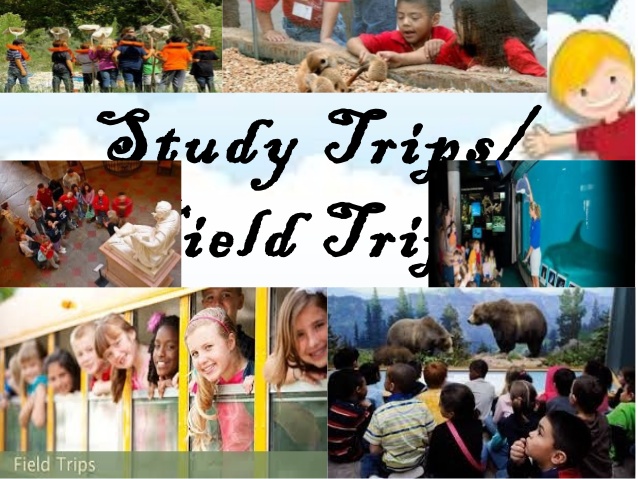 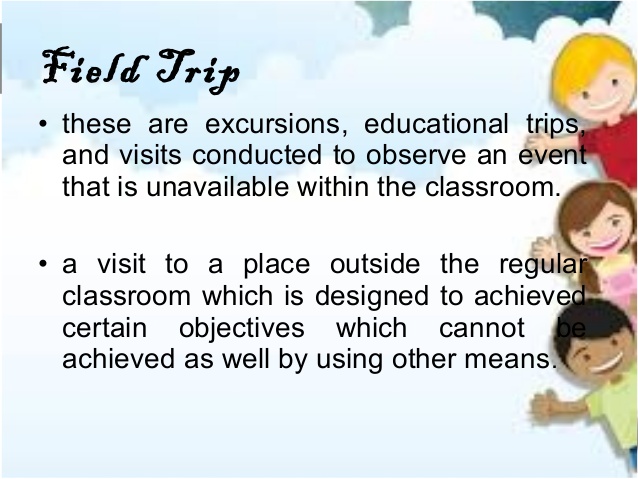 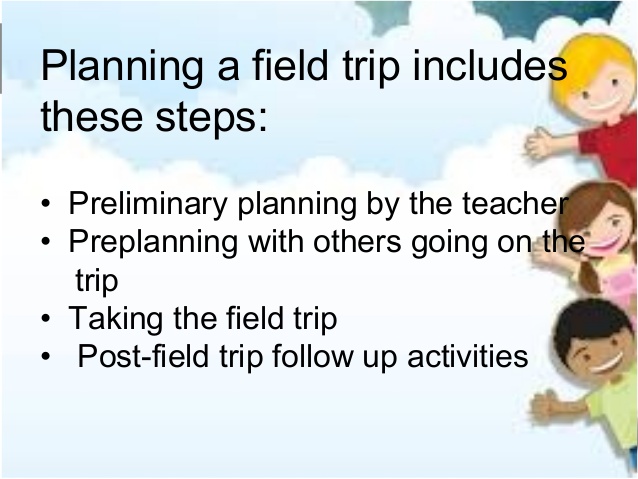 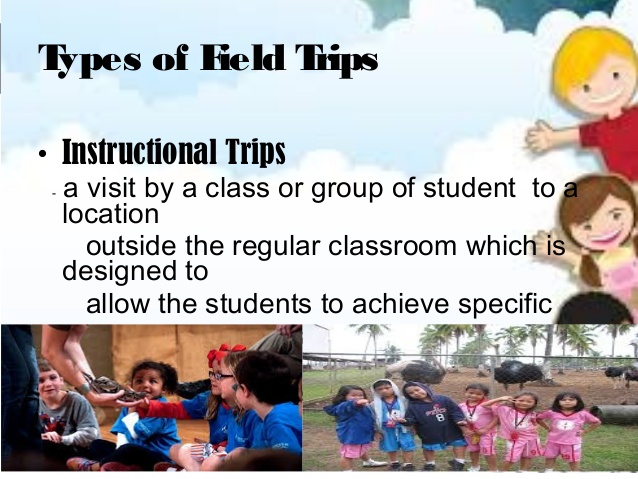 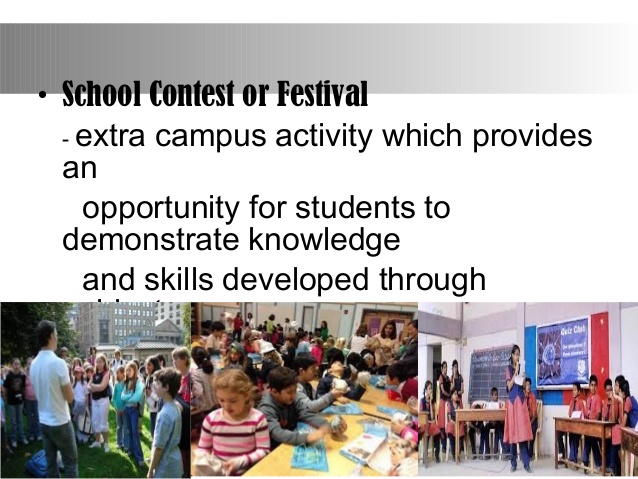 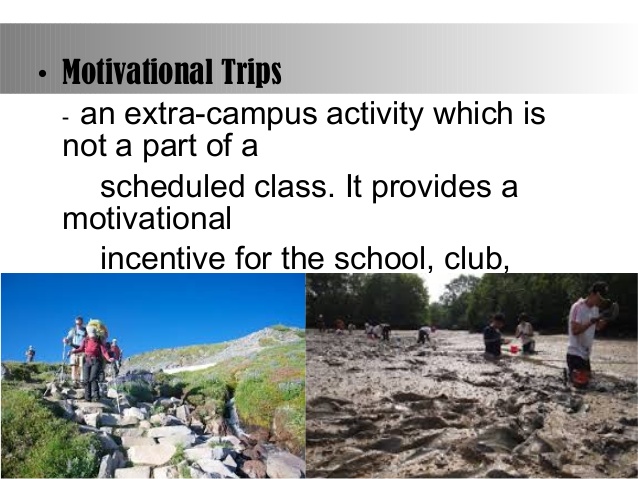 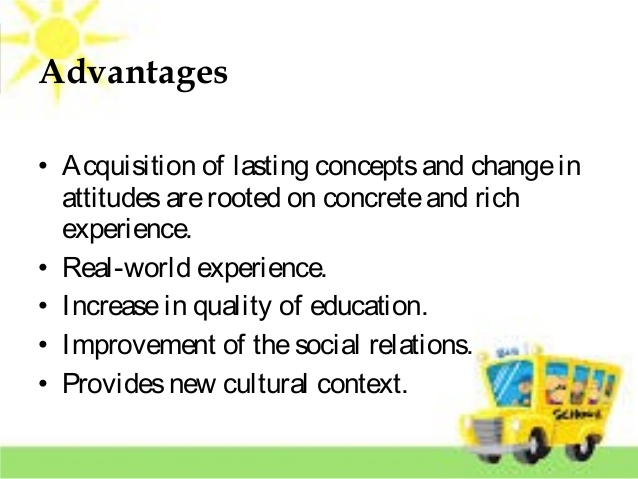 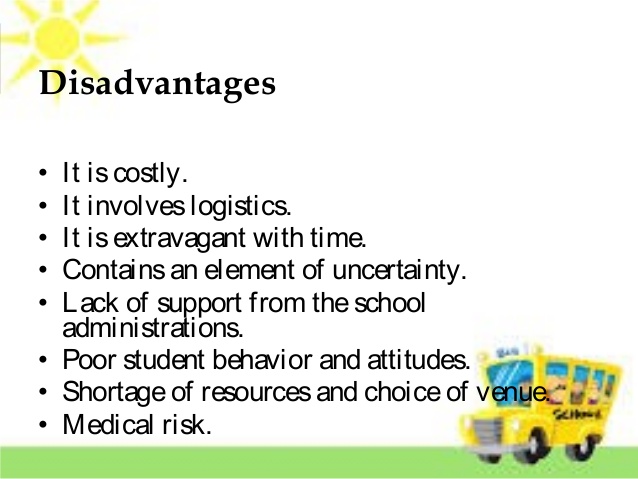 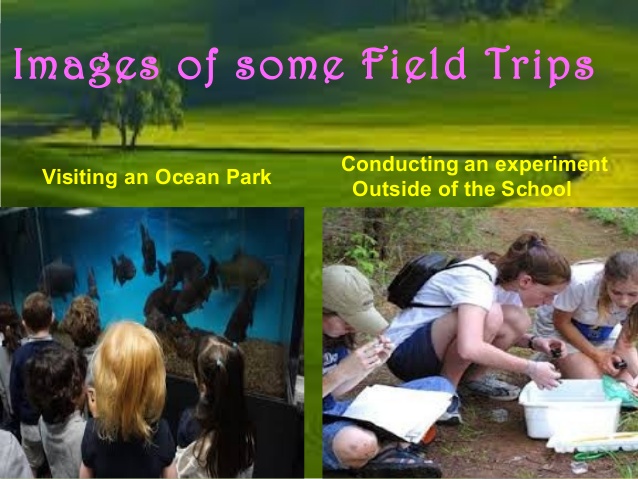 THANK YOU